RC Monthly Mindfulness Come Fill Your Cup
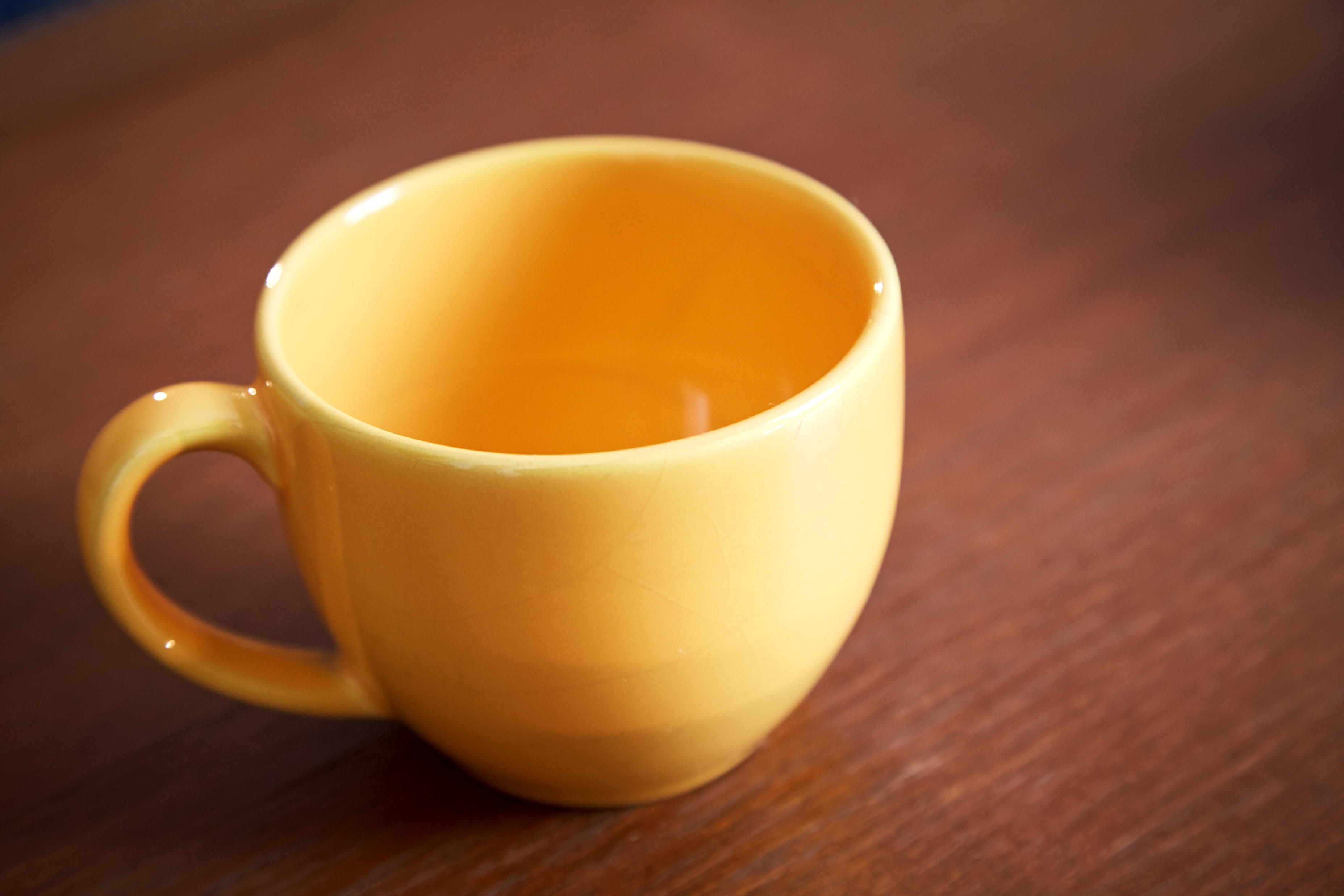 Offered by the Traumatic Stress Institute of Klingberg Family Centers
[Speaker Notes: Let’s center ourselves
Feel your feet on the floor or buttocks on your chair
- Gentle movement
- Stretch arms over head, then side to side, reach upward
- Take a breath or two, noticing both the inhale and exhale]
Agreements
Focus on well-being - Fill your cup

Sustain RC culture - Pour from a full cup

Do no harm - Care for your cup
All practice is optional
Take a break or stop if feeling distressed
Be kind and gentle, with self and others
Seek support as needed
Sitting Practice
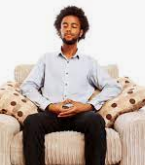 [Speaker Notes: Scan environment for safety
Find a position of comfort – feet on floor, back upright, eyes… hands
Identify a support anchor – internal (feeling of buttocks on seat, feet on floor, breath) or external (sound in the room, view of object in room or out the window)
Bring your attention to noticing your support anchor
When you notice your mind wandering simply gently and without judgment guide your attention back to your support anchor
Continue to practice for … minutes]
RC Mindfulness Review
5
[Speaker Notes: Our Risking Connection curriculum makes clear that ‘noticing our reactions’ to others is an essential practice, which we must foster and continuously develop to effectively support the healing of trauma survivors and the well-being of RC treaters

Mindfulness practices can be used to develop the practice of ‘noticing our reactions to others’

Two-wings of psychological growth and practice reminds us of the balance of being with and working with

Sitting meditation with support anchors (internal and external anchors)

- Being with practices:  Sitting meditation, walking meditation and body scan]
Reflections on Practice
What has been your experience with sitting meditation using support anchors?

Has mindfulness practice impacted your experience  ‘noticing your reactions to others’? If so, how?
[Speaker Notes: Send to triads and post these two questions

Large group – chat response to First question, then second question


What has been your experience with sitting meditation using support anchors?

Has mindfulness practice impacted your experience  ‘noticing your reactions to others’? If so, how?]
Walking Meditation Practice
[Speaker Notes: Introduce as a ‘Being with’ practice

Nice to mix with sitting meditation. Can be used instead. Can be used to incorporate movement.

Support anchor is physical sensation of one’s feet on the walking surface, movement of legs or arms, head balanced on your neck and shoulders (external anchor is possible, sound)

Only need a 10’ of space or more

Posture – hands folded or one inside the other, gaze downward, small even steps (heel or flat)

Scan environment for safety. If out of window of tolerance best to regulate before practicing.

4 minute practice

Large group reflections in chat]
Invitation to September Practice
Experiment with walking (and sitting) meditation

2-3 times per week for 2-5 minutes per session
Set a specific time (if helpful), such as upon rising, mid-morning break, lunch time, pre-bed…
Explore different body sensations (internal anchors)
Mix and compare walking and sitting meditation
Take care of yourself, seek support as needed

Notice your reactions and have fun!
[Speaker Notes: For the coming month, this is an invitation for personal practice.]
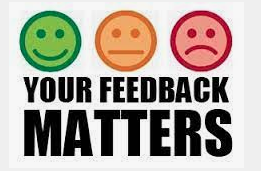 [Speaker Notes: Reminder – RC Monthly Mindfulness is a pilot program offered through December 2021. Your feedback will help us assess potential continuation of the pilot as well as future offerings.]